Vleesproductie rund
Les 4,  28 februari
Portfolio,  1 BPV opdracht
Je mag kiezen, Rund of Varken

Je hoeft niet naar inkomsten te vragen, maar zoek gemiddelde prijzen op
BPV opdracht
Melkopbrengst =

   Aantal koeien  x  gemiddelde kg melk/jaar    (vragen)

   x gemiddelde prijs per kg melk                           (opzoeken)
BPV opdracht 1
Ook gemiddelde prijzen  
   stierkalf,  vaarskalf en slachtkoe opzoeken

Aantallen verkochte  stierkalveren, vaarskalveren en
   slachtkoeien vragen.

Opbrengst = aantal x prijs   
Alle drie de groepen bij elkaar optellen = opbrengst vlees
Presentatie van Fok tot Kok
Vervalt,  dit hoef je dus NIET te doen
Presentatie rassen   28 Maart
Belgische Blauwe
Blonde d’Aquitaine
Limousin
Charolais
Piemontese
Presentatie Rassen  4 april
Schotse Hooglander
Galloway
Hereford
Holstein
Jersey
Inhoud presentatie
Meerdere foto’s van het ras: minimal koe, stier en kalf
Land van herkomst
Beschrijven uiterlijk (hoe hoog, hoe zwaar, kleur etc)
Gunstige eigenschappen
Ongunstige eigenschappen
Hoeveel zijn er in Nederland?
In welke andere landen komt het ras veel voor?
Cijfer presentatie
Manier van presenteren
Hoe ziet de Powerpoint er uit?
Klopt de inhoud?
Is het volledig? (mag meer, niet minder)

Niet op tijd ingeleverd (25 maart)? Dan puntenaftrek!
Rassen
Zoogkoeien
Zoogkoeien in Nederland
In 2015   90.000

Hoeveel denk je dat het er in 2018 waren?
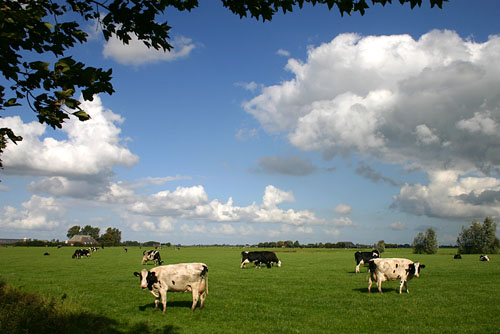 Aantallen rundvee:
In het buitenland
Frankrijk :			4 miljoen

Groot Brittanië:		1,5 miljoen
Doel?
Productie van kalveren van 5 – 10 maanden oud
   die geschikt zijn om verder afgemest te worden.
  
Deze worden  ‘Broutards’  genoemd.
Hoe?
Altijd op stal (Waygu)   <>  Altijd buiten (Schotse Hooglander)

Intensief (3GVE/ ha)       <> Extensief  (1 GVE/25 ha)
   bv. België			      bv. Australië

Zeer bevleesd (BB)         <>  Weinig bevleesd  (Zebu)
Verschil in bevleesdheid
Belgische Blauwe
Zebu
Ieder jaar een kalf
Dus de vruchtbaarheid moet goed zijn!

TKT  <  1 jaar
Afkalven
Keizersnede?
   +/-  250 euro

Zwaar kalven >>
   slechter drachtig
   worden
Keizersnede
Natuurlijk afkalven
Niet te vet:  BCS maximal 3,25

Hoog staartbeen

Lang en iets hellend kruis

Beweging geven voor het kalven
Melkproductie zoogkoe
Kalf moet meer dan 1 kg per dag groeien

Meeste rassen: 1500 à 2500 liter in 8 maanden

Sommige rassen (BB, Blonde) te weinig melk
Melkproductie zoogkoe
Teveel melk:  grotere kans op mastitis en driespeen

Uiervorm en speengrootte   (makkelijk voor kalf)

Persistentie   (melkgift houdt goed aan)

Weerstand tegen wrang bacterie
Vleesproductie geschiktheid
Samen met de stier zorgt koe voor genetische aanleg

Compromis tussen geboortemoeilijkheden en bevleesdheid

Compromis tussen voeropname en groei

Restwaarde van de koe
Karakter
“Verongelukken kun je altijd nog”.

Franse rassen

Zoals de boer is, zo zijn zijn koeien

Vreemd volk
Goede inrichting
Moeder eigenschappen
Koe moet goed voor haar kalf zorgen   

Agressie!!

Verstoten kalf, vooral bij vaarzen
Soberheid
Ras kiezen dat bij de manier van houden past

Dikbil past minder goed in natuurgebied

Jaarrond begrazing komt in NL nauwelijks voor

Ras afstemmen op grond en gebruik grond
Rassen
Meest voorkomend in NL:
Verbeterd Roodbont
Belgische Blauwe
Charolais
Limousin
Blonde d’Aquitaine
Piemontese
Presentatie Ras
Eigenschappen
Keizersnede  ja/nee?
Melkproductie
Voerbehoefte
Vleeskwaliteit
Karakter
Aandachtspunten 1
Afkalfleeftijd

Afkalfseizoen

Speenleeftijd

Bijvoeding kalveren

Graslandbeheer
Aandachtspunten
Mineralenvoorziening

Voeding koe

Castratie

Vervangingspercentage koeien

KI of eigen stier
Werk aan je raspresentatie